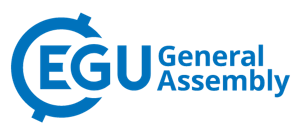 Stochastic generator of earthquakes in French mainlandCorentin Gouache1*, Pierre Tinard2, François Bonneau1, Jean-Marc Montel3
1 Université de Lorraine, CNRS, ASGA, GeoRessources, Nancy, 54000, France
2 Caisse Centrale de Réassurance, R&D Modélisation, Paris, 75008, France
3 Université de Lorraine, CRPG/CRNS, Vandoeuvre-lès-Nancy, 54500, France
* corentin.gouache@univ-lorraine.fr

#shareEGU20 online meeting
Session SM3.2 – Analysis and modeling of spatiotemporal earthquake occurrence: challenges and perspectives
EGU2020-5150
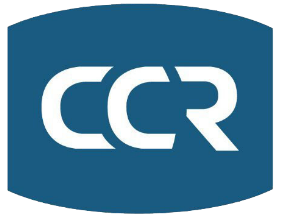 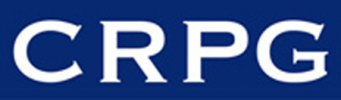 Low seismicity context
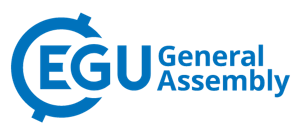 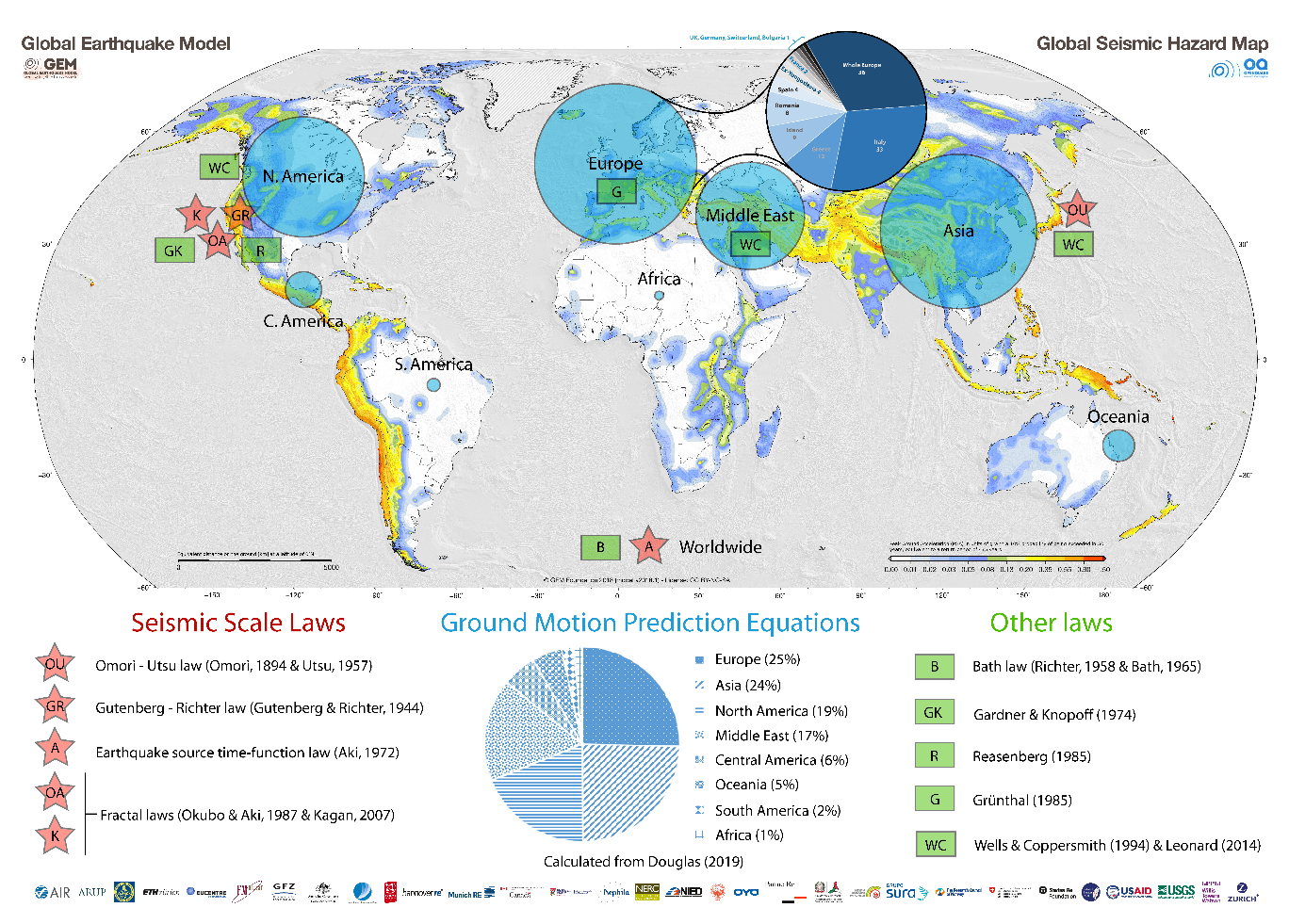 French mainland =low seismicity area

Not adapted classical laws / methods?
 Nonparametric normalized inter event time method

Lack of data
 Creation of realistic data through a generator of earthquakes
[Speaker Notes: In order to overcome the lack of seismic data in French mainland, we propose to generate plausible synthetic earthquakes from recurrence rates computed thanks to the nonparametric normalized inter event time method.]
Data pre-processing
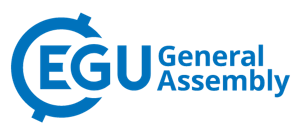 Magnitude uncertainty
propagation
Monte Carlo Markov Chain
NMCMC = 1,000
Catalogue
FCAT-17
Catalogue completeness
Goodness of fit method
Exhaustive catalogues

NMCMC = 1,000
[Manchuel et al., 2017]
 [Traversa et al., 2017]
[Baumont et al., 2018]
[Wiemer and Wyss, 2000]
1
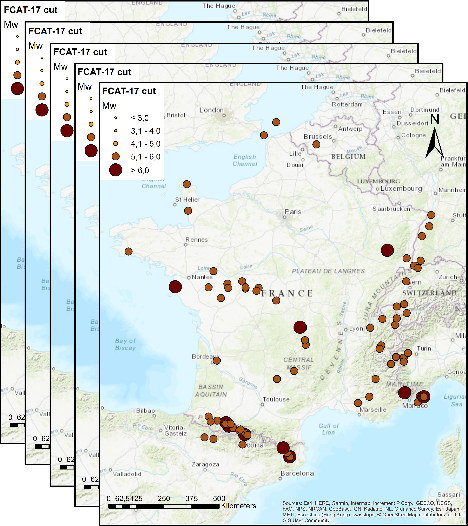 1
Bi
Si
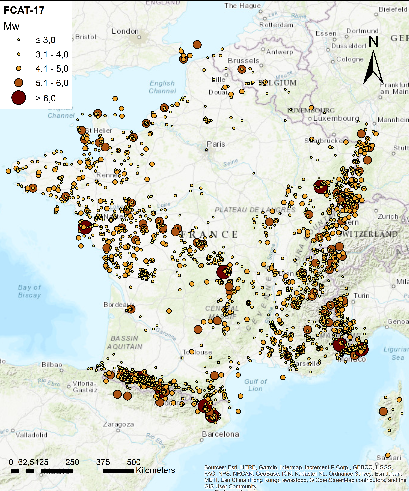 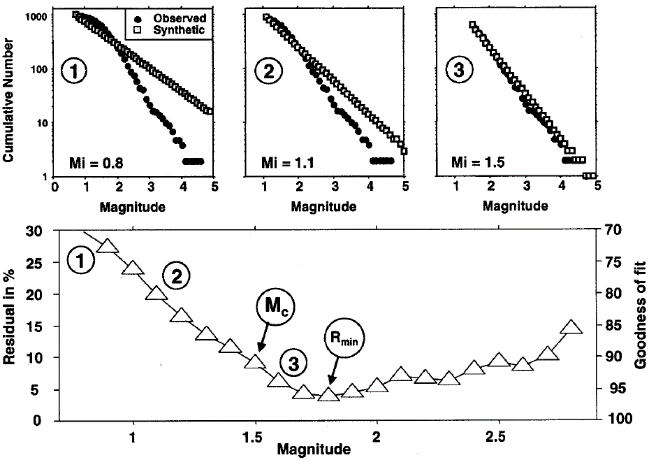 2
2
3
3
…
…
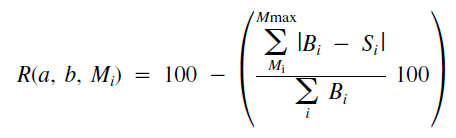 NMCMC-2
NMCMC-2
NMCMC-1
NMCMC-1
NMCMC
NMCMC
4,165 earthquakes
1356 - 1964
Mw = [0,4 – 6,7]
Looking for couple of
cut-off magnitude (Mc)
& cut-off year (Yc)
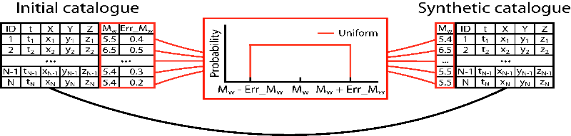 [Speaker Notes: From the initial Catalogue the minimization of a residual between observed GR and computed one is applied (Catalogue completeness) in order to find the better couple of cut-off magnitude (Mc) and year (Yc). Cutting this initial catalogue by Yc and Mc leads to an exhaustive one (Exhaustive catalogues). Applying a Monte Carlo Markov Chain (Magnitude uncertainties propagation) aims to generate 1,000 stochastic initial catalogues of which only magnitudes differ. Thess last are drawn in an uniform law in Mw±Err_Mw. In the end, 1,000 stochastic Exhaustive catalogues are found.]
Frequency – magnitude distributions
Normalized inter event time method
Exhaustive catalogues

NMCMC = 1,000
Main shock proportion distribution
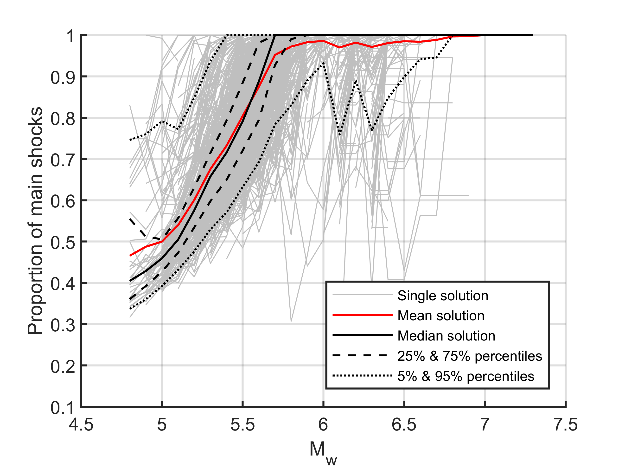 [Molchan, 2005] [Hainzl et al., 2006]
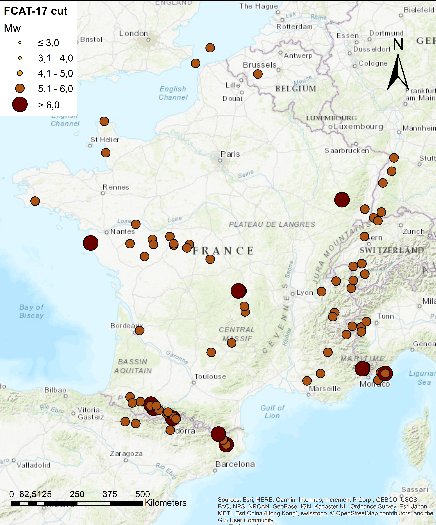 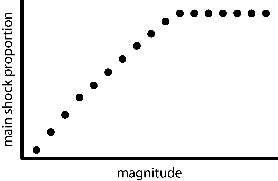 Expected
Magnitude of Inferred Main shock Proportion (MIMP) implementation
Lack of data
 Inaccurate results
[Gouache et al., submitted]
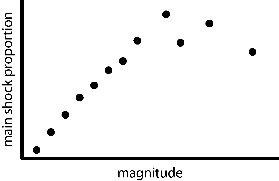 Calculated
Main shocks FMD
Uncertainties threshold
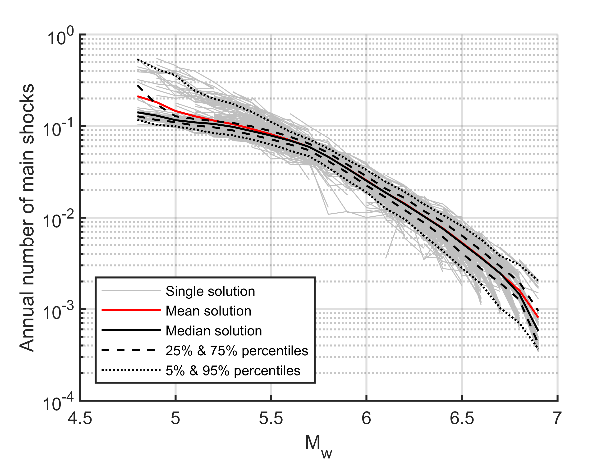 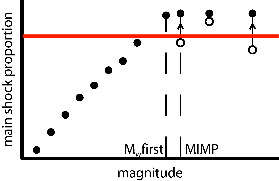 Corrected
[Hainzl et al., 2006]
[Speaker Notes: From the 1,000 stochastic Exhaustive catalogues the Normalized inter event time method (N = number of earthquakes ; △ = 0,044 * ( 1 – 4 * ( γ – 0,5 ) ^ 2 ) ; T = number of years) updated by our MIMP implementation is applied. This implementation’s gaol is to stabilize the main shock proportion above an uncertainties threshold (here 0.9), avoiding inconsistent values when data is sparse. From these unbiased Main shock proportion distributions, Main shock frequency – magnitude distributions are computed.]
Generator of main shocks
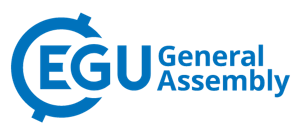 Temporal input
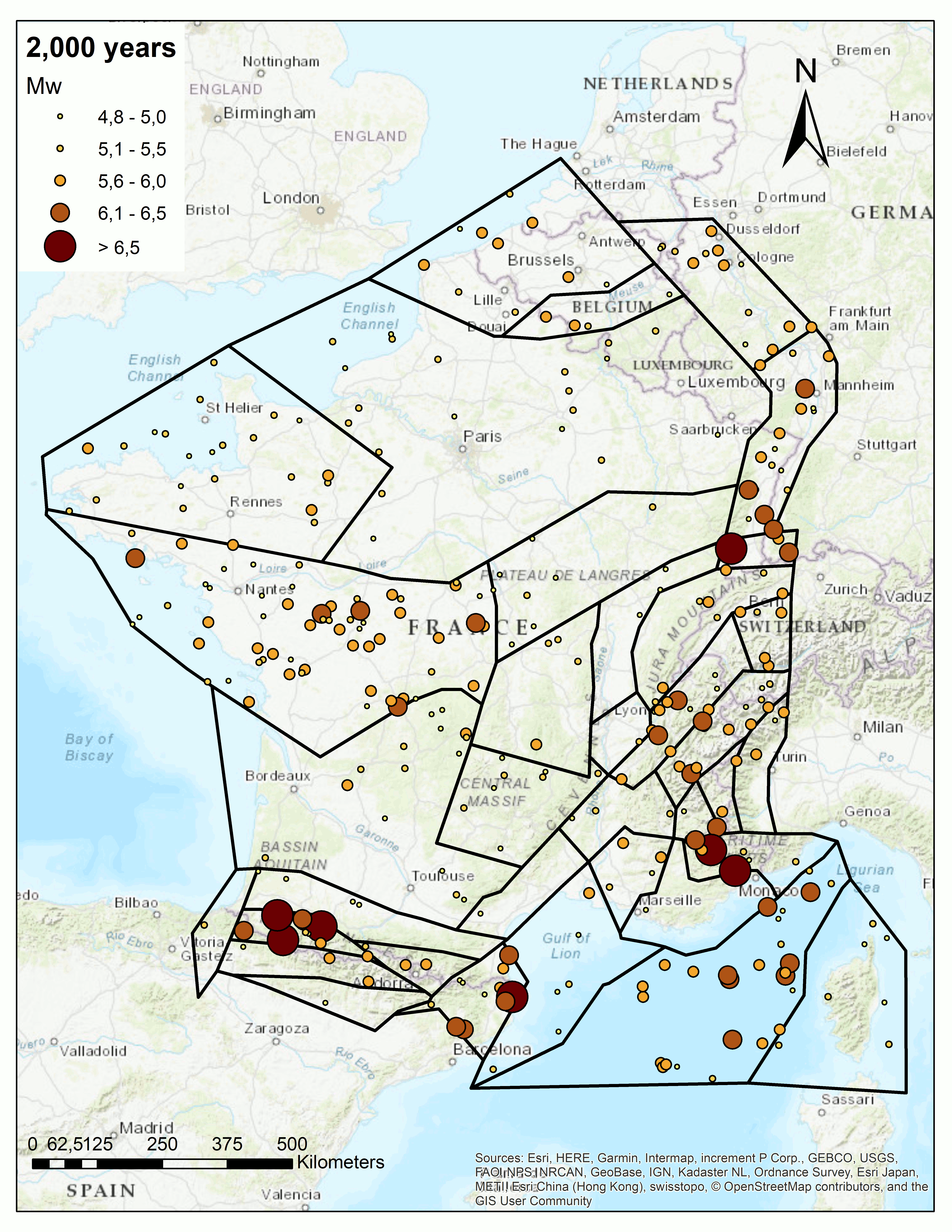 ≈ 390 Mw≥4.8
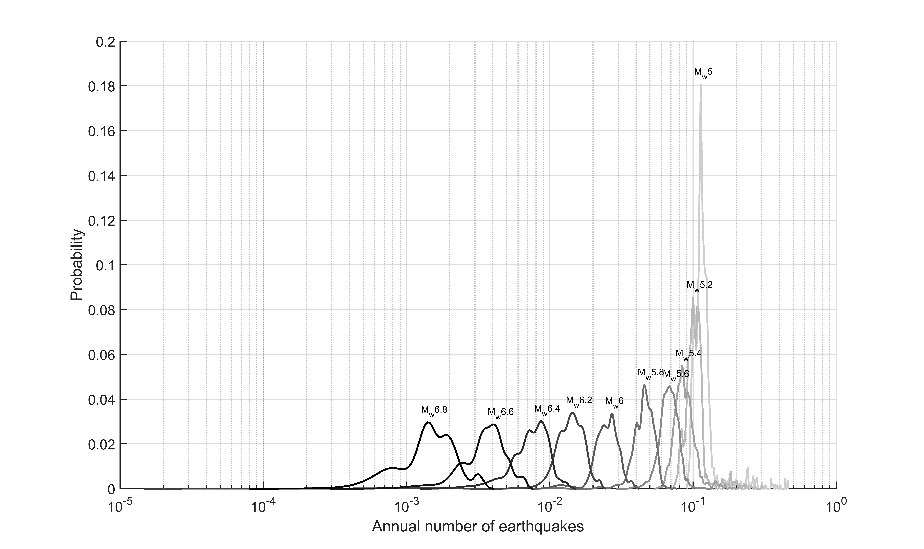 Pdf of annual number of main shocks per Mw step
[Martin et al., 2002]
For each zone:
Maximal magnitude
Depth interval
Spatial input
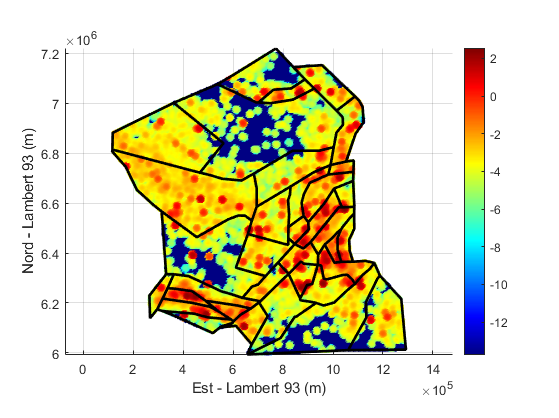 Frequencies drawn through rejection sampling
Then:Spatial draw conditioned by Magnitude
First:Time & Magnitude draws
log10( Cumulative M0 )
[Speaker Notes: From the pdf of annual number of main shocks per magnitude step (Temporal input), year of occurrence and magnitude of the generated main shocks are drawn. Form the log10 of the cumulative seismic moment (M0) of the past seismicity and from a seismotectonic model (Martin et al., 2002) (Spatial input) (X,Y) of the generated main shocks are drawn. The magnitude of the main shocks, drawn previously, limits the location of these main shocks because each zone is characterised by a maximal magnitude. Those are assumed from FCAT-17 catalogue and Ameri et al. (2015). Depths of the generated main shocks are drawn uniformly in an interval depending on the location (zone).]
Generator of aftershocks
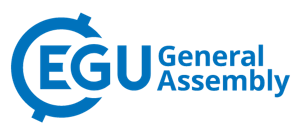 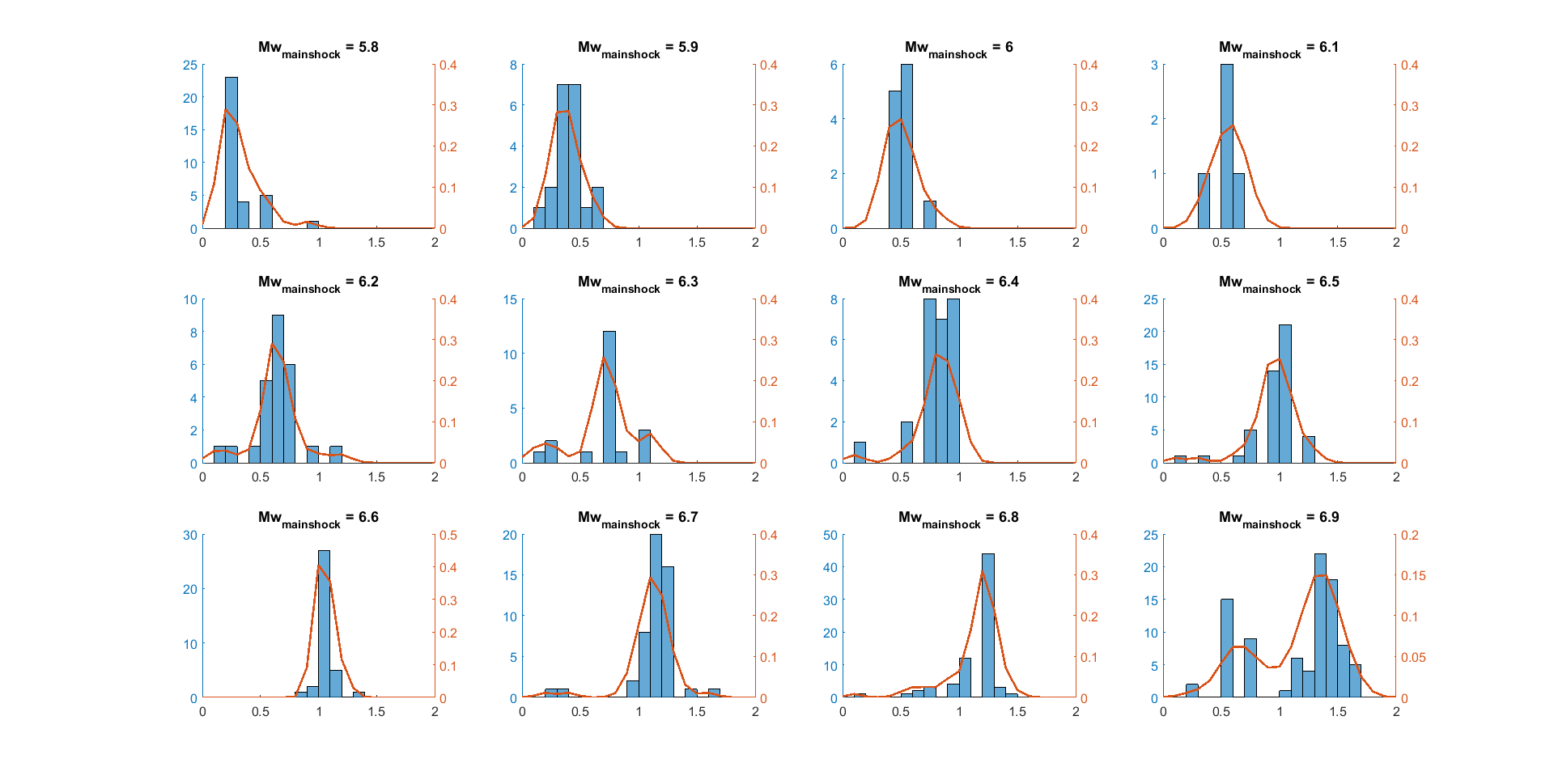 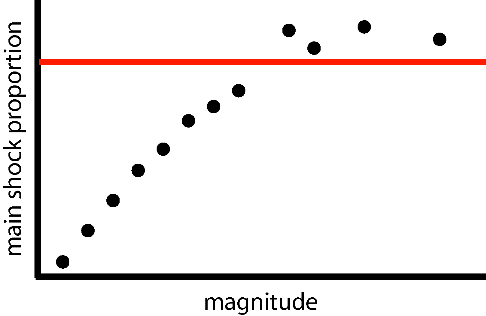 α
Probability
Number
≈ 115 Mw≥4.8 each 2,000 years (22%)
Conclusions
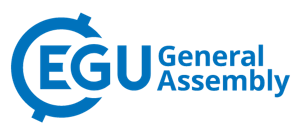 References
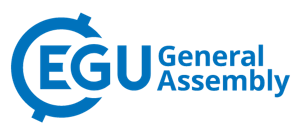 Båth M (1965) Lateral inhomogeneities of the upper mantle. Tectonophysics 2:483–514. https://doi.org/10.1016/0040-1951(65)90003-X
Baumont D, Manchuel K, Traversa P, et al (2018) Intensity predictive attenuation models calibrated in Mw for metropolitan France. Bulletin of Earthquake Engineering 16:2285–2310. https://doi.org/10.1007/s10518-018-0344-6
Gouache C, Bonneau F, Tinard P, Montel J-M (submitted) Estimation of main shock frequency – magnitude distributions by adapting the inter event time method for low-to-moderate seismicity areas. Application to French mainland
Hainzl S, Scherbaum F, Beauval C (2006) Estimating Background Activity Based on Interevent-Time Distribution. Bulletin of the Seismological Society of America 96:313–320. https://doi.org/10.1785/0120050053
Manchuel K, Traversa P, Baumont D, et al (2017) The French seismic CATalogue (FCAT-17). Bulletin of Earthquake Engineering 16:2227–2251. https://doi.org/10.1007/s10518-017-0236-1
Martin Ch, Combes Ph, Secanell R, et al (2002) Révision du zonage sismique de la France
Molchan G (2005) Interevent time distribution in seismicity: a theoretical approach. Pure and Applied Geophysics 162:1135–1150. https://doi.org/10.1007/s00024-004-2664-5
Richter CF (1958) Elementaty seismology. Freeman
Traversa P, Baumont D, Manchuel K, et al (2017) Exploration tree approach to estimate historical earthquakes Mw and depth, test cases from the French past seismicity. Bulletin of Earthquake Engineering 16:2169–2193. https://doi.org/10.1007/s10518-017-0178-7
Wiemer S, Wyss M (2000) Minimum Magnitude of Completeness in Earthquake Catalogs: Examples from Alaska, the Western United States, and Japan. Bulletin of the Seismological Society of America 90:859–869. https://doi.org/10.1785/0119990114